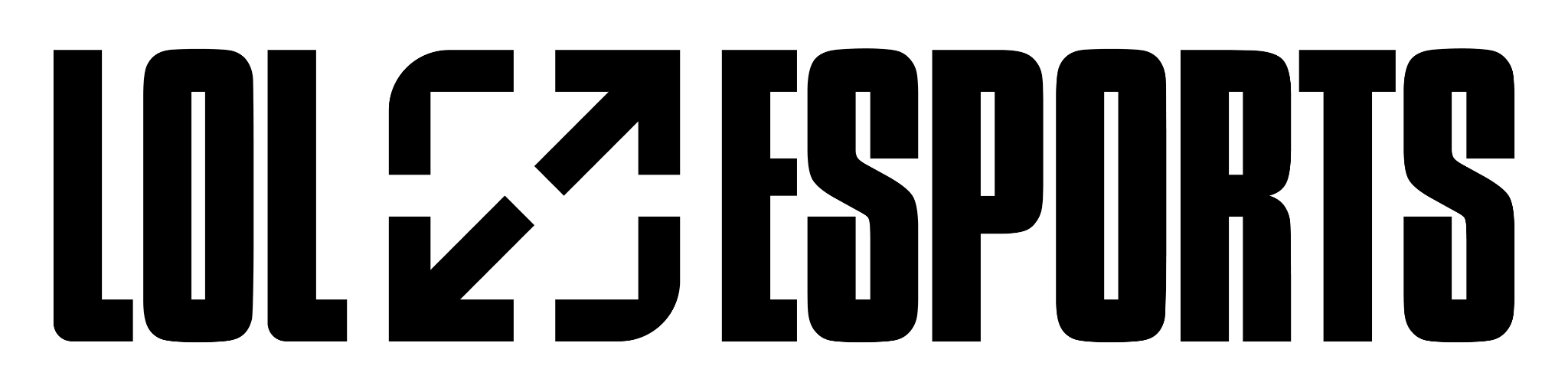 DIRETRIZES DO CRIADOR
MARÇO DE 2025
2
Diretrizes do Criador
Regras básicas e diretrizes
2
3
Diretrizes do Criador
Regras básicas
Regras básicas do evento global de 2025
A Riot incentiva a comunidade de criadores de conteúdo a gerar conteúdo sobre nossas ligas e eventos. No entanto, pedimos que os criadores sigam as seguintes diretrizes básicas:

Criadores podem publicar VODs curtos e/ou conteúdo de reação ao Evento Global nas redes sociais a qualquer momento durante as transmissões ao vivo usando apenas clipes breves de gravação da transmissão ("breve" = 60 segundos ou menos). Criadores só podem publicar até cinco (5) conteúdos de reação desse tipo a cada transmissão de Evento Global.  

Após 8 horas da conclusão de cada transmissão de Evento Global, os criadores poderão incluir clipes mais longos da gravação da transmissão do Evento Global ("mais longo" = mais de 60 segundos) em transmissões ou avaliações de VOD de Evento Global.

Logotipos de parceiros não poderão ser ofuscados, removidos ou modificados de nenhuma maneira.

O áudio do jogo presente na transmissão e nas partidas transmitidas poderá ser usado e publicado. No entanto, as músicas presentes na transmissão deverão ser removidas ou silenciadas.

Além disso, todo o conteúdo deve seguir as regras definidas no Lenga-Lenga Jurídico.

Essas diretrizes estão de acordo com as orientações sobre eventos globais passados e se aplicam a criadores de conteúdo e outros terceiros que NÃO tenham parcerias oficiais com a Riot em Eventos Globais. Se tiver alguma dúvida sobre usar ou não usar alguma coisa, entre em contato com creatorsupport@riotgames.com.
4
Diretrizes do Criador
Agradecemos pela atenção. GLHF!
4